Leadership for teacher learning
Dylan Wiliam
www.dylanwiliam.net
1
Outline
2
In the UK, teacher quality is
highly consequential, and
highly variable
Teacher quality can be improved by
replacing existing teachers with better ones
by investing in the teachers we already have
Only investing in existing teachers produces enough improvement to produce the changes that we need
This is not happening systematically in most schools, but could be
Educational Endowment Fund (EEF) toolkit
3
Educational Endowment Fund (EEF) toolkit
4
Educational Endowment Fund (EEF) toolkit
5
Important caveats about research findings
6
Educational research can only tell us what was, not what might be.
Moreover, in education, “What works?” is rarely the right question, because
everything works somewhere, and
nothing works everywhere, which is why
in education, the right question is, “Under what conditions does this work?”
An illustrative example: feedback
7
Kluger and DeNisi (1996) review of 3000 research reports
Excluding those:
without adequate controls
with poor design
with fewer than 10 participants
where performance was not measured
without details of effect sizes
left 131 reports, 607 effect sizes, involving 12652 individuals
On average, feedback increases achievement
Effect sizes highly variable
38% (50 out of 131) of effect sizes were negative
Getting feedback right is hard
Teacher quality
9
Teacher quality and student learning
Annual growth in achievement, by age
11
Bloom, Hill, Black, and Lipsey (2008)
12
Assuming that
one year’s student growth is 0.3 standard deviations
the correlation between teacher quality and student achievement is 0.15
Then with a good teacher (1sd above the mean) students learn 50% more
And with an outstanding teacher (2sd above the mean) they learn 100% more
Note also that students make some progress through maturation so these are probably underestimates of the true effect (Fitzpatrick, Grissmer, & Hastedt, 2011)
Teacher quality
13
The impact of teacher quality (Hanushek & Rivkin, 2006)
In the classroom of the best teacher in a group of 50 teachers, students learn twice as fast as average.
In the classroom of the least effective teacher in a group of 50, students learn half as fast as average
And in the classrooms of the best teachers, students from disadvantaged backgrounds learn as much as others (Hamre & Pianta, 2005)
Teachers make a difference
But what makes the difference in teachers?
In particular, can we predict student progress from:
Teacher qualifications?
Value-added?
Teacher observation?
Teacher qualifications
14
Teacher qualifications and student progress
15
Harris and Sass (2007)
Teacher observations
16
Framework for teaching (Danielson 1996)
17
Four domains of professional practice
Planning and preparation
Classroom environment
Instruction
Professional responsibilities
Links with student achievement (Sartain, et al. 2011)
Domains 1 and 4: no impact on student achievement
Domains 2 and 3: some impact on student achievement
A framework for teaching (Danielson, 1996)
Domain 2: The classroom environment
2a: Creating an environment of respect and rapport
2b: Establishing a culture for learning
2c: Managing classroom procedures
2d: Managing student behavior
2e: Organizing physical space

Domain 3: Instruction
3a: Communicating with students
3b: Using questioning and discussion techniques
3c: Engaging students in learning
3d: Using assessment in instruction
3e: Demonstrating flexibility and responsiveness
Reading
Mathematics
Observations and teacher quality
21
So, the highest rated teachers are 30% more productive than the lowest rated
But the best teachers are 400% more productive than the least effective
Sartain, Stoelinga, Brown, Luppescu, Matsko, Miller, Durwood, Jiang, and Glazer (2011)
Imprecision of lesson observations
22
Achieving a reliability of 0.9 in judging teacher quality through lesson observation is likely to require observing a teacher teaching 6 different classes, and for each lesson to be judged by 5 independent observers.
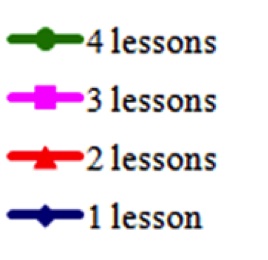 Hill, Charalambous and Kraft (2012)
23
To recap
The highest rated teachers generate learning 30% faster than the lowest rated teachers
But the most effective teachers generate learning 400% faster than the least effective teachers
So the best observation systems we have capture less than 10% of teacher quality (in reality, less than this because most teachers are in the middle two categories)
There is therefore a real danger that teachers will “game the system” by aping features of observation protocols while becoming less effective.
Teacher value-added
24
Teacher value-added
Goldhaber, Goldschmidt, and Tseng (2013)
Mathematics
Atteberry, Loeb and Wyckoff (2013)
Correlation of initial and later performance
27
Mathematics
Correlation of initial and later performance
28
Reading
Issues with value-added models for teachers
29
Different (reasonable) models of value-added give very different estimates of teacher quality (Goldhaber, Goldschmidt and Tseng, 2013)
Teacher value-added in their first year accounts for less than 5% of the variation in teacher quality in their fifth year of teaching (Atteberry, Loeb and Wyckoff, 2013)
Teachers benefit students for at least three years after they stop teaching them (Rothstein, 2010)
What makes effective teacher learning?
30
Expertise
31
According to Berliner (1994), experts:
Excel mainly in their own domain
Often develop automaticity for the repetitive operations that are needed to accomplish their goals
Are more sensitive to the task demands and social situation when solving problems
Are more opportunistic and flexible in their teaching than novices
Represent problems in qualitatively different ways than novices
Have faster and more accurate pattern recognition capabilities
Perceive meaningful patterns in the domain in which they are experienced
Begin to solve problems slower but bring richer and more personal sources of information to bear
The role of deliberate practice
32
Music professors at the Hochschule der Kuenst (Academy of Music) Berlin identified 10 violin students who had the potential for careers as international soloists (“best” students)
The professors also identified a sample of 10 good, but not outstanding students (“good” students)
Researchers recruited another 10 students training  to be music teachers who specialised in the violin (“Music Ed” students)
An additional 10 middle-aged professional violinists from two local orchestras were recruited to the study
Groups were matched in sex (7f, 3m) and for the first three groups, age
How much do violinists practice?
33
Ericsson, Krampe, & Tesch-Römer (1993)
Violinists’ hours of practice (cumulative)
34
These differences are substantial…
35
By the age of 18, the best violinists have accumulated 40% more practice than good violinists
Since the amount of deliberate practice being undertaken by the best students once they are adults is close to the maximum possible, it is, essentially, impossible for the good students to catch up to the best.
Psychomotor skills and surgical skill…
Ten junior surgical residents were tested on their ability to perform five anastomoses on fresh porcine jenunum
Performance evaluated on:
Time taken in minutes
A “clumsiness” score (0 to 100), taking into account “unproductive movements, fumbles and gross errors”
An anastomosis score found by rating on a 1 to 3 scale:
suture spacing
knots
overall tidiness
integrity of the anastomosis (tested with 10 cm head of water)
accuracy of suture in terms of extramucosal placement
Cumulative error score: a + b + 2 x (15 – c)
…are only weakly related
37
Residents also took three psychomotor tests:
Small parts manual dexterity test (Crawford & Crawford, 1981)
Spiral maze test (Gibson, 1961)
Embedded figures test (Witkin, Oltman, & Karp, 1971)
Results:
Surgical performance correlated negatively with tests of manual dexterity, but
Improvement in surgical skill correlated positively with the hidden figures score
The ability to create, and hold in mind, mental representations appears to be more important than manual dexterity in predicting surgical performance
Steele, Walder, and Herbert (1992)
Visual-spatial ability and surgical skill
38
37 junior surgical residents at the University of Toronto given six tests of visual/spatial ability
Snowy pictures test (Ekstrom et al., 1976)
Gestalt completion test (Street, 1931)
Shape memory test (Ekstrom et al., 1976)
Cube comparison test (Ekstrom et al., 1976)
Form board test (Sylvester, 1881)
Mental rotations test (Vandenberg & Kuse, 1978)
Visual-spatial ability and surgery skills
Residents were then tested on their ability to learn and perform complex surgical procedures (two-flap and four-flap Z–plasty on pig thighs)
Correlation of surgical skill with spatial ability
40
Wanzel, Hamstra, Anastakis, Matsumoto & Cusimano (2002)
General conclusions about expertise
41
Elite performance is the result of at least a decade of maximal efforts to improve performance through an optimal distribution of deliberate practice
What distinguishes experts from others is the commitment to deliberate practice
Deliberate practice is
an effortful activity that can be sustained only for a limited time each day
neither motivating nor enjoyable—it is instrumental in achieving further improvement in performance
Talent is over-rated…
42
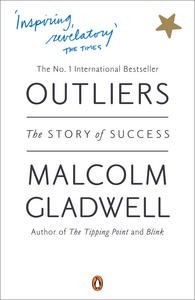 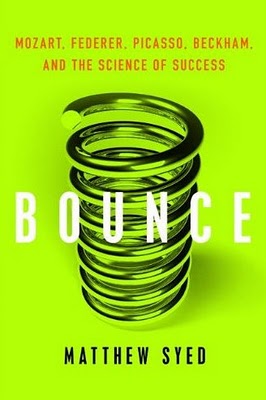 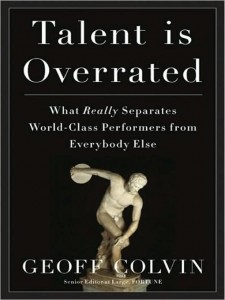 Effects of experience in teaching
43
Mathematics
Reading
Rivkin, Hanushek and Kain (2005)
Implications for education systems
Pursuing a strategy of getting the “best and brightest” into teaching is unlikely to succeed
Currently all teachers slow, and most actually stop, improving after two or three years in the classroom
Expertise research therefore suggests that they are only beginning to scratch the surface of what they are capable of
What we need is to persuade those with a real passion for working with young people to become teachers, and to continue to improve as long as they stay in the job.
There is no limit to what we can achieve if we support our teachers in the right way
Supportive accountability
45
What is needed from teachers:
A commitment to:
The continual improvement of practice
Focus on those things that make a difference to students
What is needed from leaders:
A commitment to engineer effective learning environments for teachers by:
Creating expectations for continually improving practice
Keeping the focus on the things that make a difference to students
Providing the time, space, dispensation, and support for innovation
Supporting risk-taking
References
46
Aaronson, D., Barrow, L., & Sander, W. (2007). Teachers and student achievement in the Chicago Public High Schools. Journal of Labor Economics, 25(1), 95-135.
Atteberry, A., Loeb, S., & Wyckoff, J. (2013). Do first impressions matter? Improvement in early career teacher effectiveness. Washington, DC: Center for Analysis of Longitudinal Data in Educational Research.
Berliner, D. C. (1994). Expertise: the wonder of exemplary performances. In J. N. Mangieri & C. C. Block (Eds.), Creating powerful thinking in teachers and students: diverse perspectives (pp. 161-186). Fort Worth, TX: Harcourt Brace College.
Danielson, C. (1996). Enhancing professional practice: a framework for teaching. Alexandria, VA: ASCD.
Ericsson, K. A., Krampe, R. T., & Tesch-Römer, C. (1993). The role of deliberate practice in the acquisition of expert performance. Psychological Review, 100(3), 363-406. 
Fitzpatrick, M. D., Grissmer, D., & Hastedt, S. (2011). What a difference a day makes: Estimating daily learning gains during kindergarten and first grade using a natural experiment. Economics of Education Review, 30(2), 269-279. 
Goldhaber, D. D., Goldschmidt, P., & Tseng, F. (2013). Teacher value-added at the high-school level: Different models, different answers? Educational Evaluation and Policy Analysis. doi: 10.3102/0162373712466938
Hamre, B. K., & Pianta, R. C. (2005). Academic and social advantages for at-risk students placed in high quality first grade classrooms. Child Development, 76(5), 949-967.
Hanushek, E. A., & Rivkin, S. G. (2006). Teacher quality. In E. A. Hanushek & F. Welsh (Eds.), Handbook of the Economics of Education (Vol. 2, pp. 1051-1078). Amsterdam, Netherlands: Elsevier.
Harris, D. N., & Sass, T. R. (2007). Teacher training, teacher quality and student achievement (Vol. 3). Washington, DC: National Center for Analysis of Longitudinal Data in Education Research.
Hill, H. C., Charalambous, C. Y., & Kraft, M. A. (2012). When rater reliability Is not enough: Teacher observation systems and a case for the generalizability study. Educational Researcher, 41(2), 56-84.
Kluger, A. N., & DeNisi, A. (1996). The effects of feedback interventions on performance: a historical review, a meta-analysis, and a preliminary feedback intervention theory. Psychological Bulletin, 119(2), 254-284.
Rivkin, S. G., Hanushek, E. A., & Kain, J. F. (2005). Teachers, schools and academic achievement. Econometrica, 73(2), 417-458. 
Rockoff, J. E. (2004). The impact of individual teachers on student achievement: evidence from panel data. American Economic Review, 94(2), 247-252. 
Rothstein, J. (2010). Teacher quality in educational production: Tracking, decay, and student achievement. Quarterly Journal of Economics, 125(1), 175–214.
Sartain, L., Stoelinga, S. R., Brown, E. R., Luppescu, S., Matsko, K. K., Miller, F. K., Durwood, C.E., Jiang, J.Y., & Glazer, D. (2011). Rethinking teacher evaluation in Chicago: Lessons learned from classroom observations, principal-teacher conferences, and district implementation. Chicago, IL: Consortium on Chicago School Research.
Steele, R. J. C., Walder, C., & Herbert, M. (1992). Psychomotor testing and the ability to perform an anastomosis in junior surgical trainees. British Journal of Surgery, 79(10), 1065–1067. 
Wanzel, K. R., Hamstra, S. J., Anastakis, D., Matsumoto, E. D., & Cusimano, M. D. (2002). Effects of visual-spatial ability on learning of spatially-complex surgical skills. Lancet, 359(9302), 230–231.